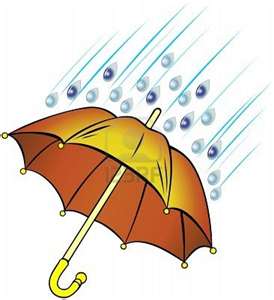 Склонавыя канчаткі
 назоўнікаў
2-га скланення
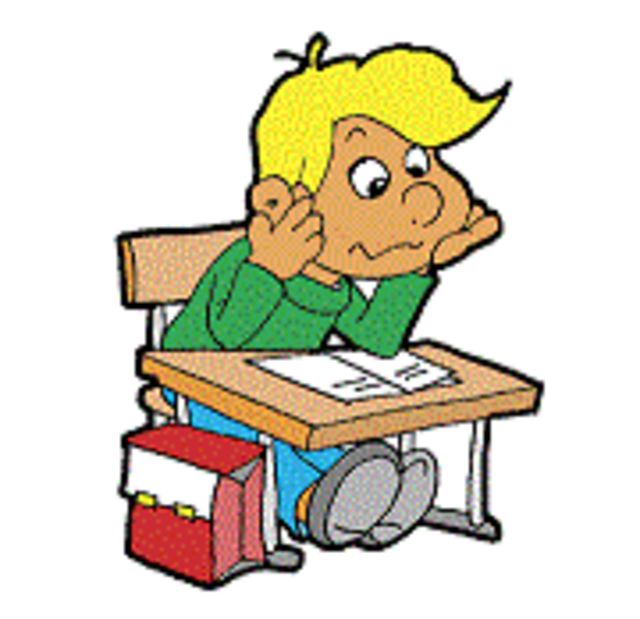 2-е  скланенне
м. род,
н. род, 
М. скл.
м. род,
Р. скл.
Мужчынскі род, родны склон
Назоўнікі мужчынскага роду ў родным склоне маюць канчаткі  а(-я) і -у(-ю), якія залежаць ад лексічнага значэння слова.
Канчаткі  -а,(я) у родным склоне маюць назоўнікі, якія абазначаюць:
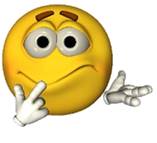 жывых істот
інстытута, тэхнікума, завода, Брэста, Мінска
метра, рубля, года, дня
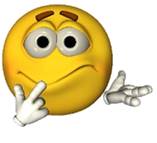 прадметы, якія можна лічыць
вучня, брата, вартаўніка, 
каня
назвы арганізацый, геаграфічныя назвы
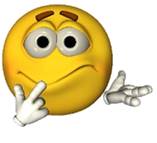 трактара, алоўка, плота, нажа, агурка, арэха
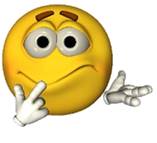 адзінкі вымярэння, адрэзкі часу
Канчаткі  -у,(ю) у родным склоне маюць назоўнікі, якія абазначаюць:
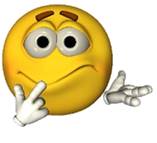 прадметы, якія нельга лічыць
гонару, клопату, смутку, настрою, жалю, смеху, прыезду, крыку, сну
нізу, краю, небасхілу, усходу
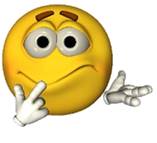 з’явы прыроды
чароту, мёду, клею, цукру, пяску, ячменю
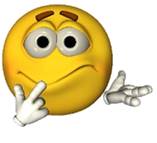 напрамкі ў прасторы
дажджу, грому, ветру
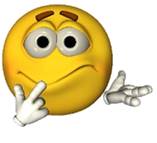 пачуцці, адчуванні, дзеянні і стан
[Speaker Notes: Даведка: Назоўнікі мужчынскага роду ў родным склоне маюць сінанімічныя канчаткі -а(-я) і -у(-ю), якія залежаць ад лексічнага значэння слова.3 канчаткам -а(-я) ужываюцца назоўнікі, якія абазначаюць канкрэтныя прадметы: трактара, алоўка, плота, нажа; прадпрыемствы, установы, аб'яднанні: інстытута, тэхнікума, завода, прэзідыума; геаграфічныя назвы, населеныя пункты: Слуцка, горада, Капыля, Крычава, пасёлка; асоб, жывых істот: вучня, брата, вартаўніка, каня; адзінкі вымярэння, адрэзкі часу: метра, рубля, года, дня; спецыяльныя тэрміны: квадрата, электрона, сінуса, дзеяслова, канчатка (але: склону).3 канчаткам -у(-ю) ужываюцца неадушаўлёныя назоўнікі мужчынскага роду, якія абазначаюць з'явы прыроды: дажджу, грому, ветру; грамадскія фармацыі, тэорыі, навуковыя плыні: феадалізму, дарвінізму, рэалізму; разумовыя паняцці, пачуцці, адчуванні: гонару, клопату, смутку, настрою, жалю; дзеянні і стан: смеху, прыезду, крыку, сну; зборныя і рэчыўныя прадметы: натоўігу, чароту, мёду, клею, вадароду (але: хлеба, аўса); месца, прастору, напрамак: стэігу, краю, небасхілу, усходу, нізу.Мнагазначныя словы ў залежнасці ад таго, якое значэнне рэалізуюць у кантэксце, могуць мець розныя канчаткі: шмат народу і з гушчы народа; падышоў да пад 'езда і няма пад'езду (да чаго-небудзь).]
У месным склоне назоўнікі маюць варыянты канчаткаў.
е
ы
у
ю
і
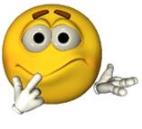 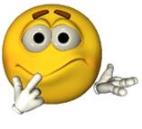 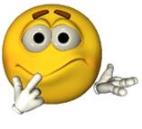 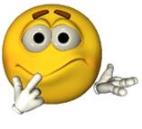 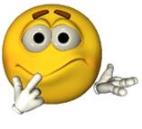 асн.зацвярдз.,
не абазнач.
людзей
е
ю
і
не абазн. 
людзей
асн. зацвярдз.,
 абазначаюць
людзей
аснова на
 г,к,х.
[Speaker Notes: Пры націсканні на канчаткі з’яўляюцца асобныя  выпадкі  іх ужывання, пры націсканні на гэтыя ж  выявы – яны знікаюць.  
Пры націсканні на смайлік адбываецца пераход да слайда, на якім падрабязна разглядаюцца выпадкі ўжывання канчаткаў і прыклады ўжывання.]
Канчатак  -е
пішацца калі аснова назоўніка заканчваецца на цвёрды зычны.
Н.    Иван, завод, стол
М.   (аб) Іване , (аб) заводзе , 
        (аб) стале
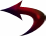 Канчатак  -ю
пішацца калі аснова назоўніка заканчваецца на мяккі зычны і гэтыя назоўнікі абазначаюць людзей.
Н.    вучань, каваль
М.   (аб) вучню ,  (аб) кавалю
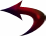 Канчатак  -і
пішацца калі аснова назоўніка заканчваецца на мяккі зычны і гэтыя назоўнікі  не абазначаюць людзей.
Н.    салавей, дзень, поле
М.   (аб) салаўі  , (аб) дні  ,
	   (аб) полі
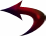 Канчатак  -у
1)
пішацца калі аснова назоўніка заканчваецца на ж, ш, ч, дж ,р ,ц і гэтыя назоўнікі абазначаюць людзей.
Н.    чытач, пчаляр
М.   (аб) чытачу , 
	  (аб) пчаляру
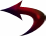 Канчатак  -у
пішацца калі аснова назоўніка заканчваецца на г, к, х.
2)
Н.    гарадок, Лейпцыг
М.   (аб) гарадку ,
	  (аб) Лейпцыгу
але
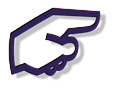 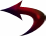 калі  г, х пераходзяць у месным склоне ў 
з, с -
канчатак  -е
Н.    бераг,   гарох
М.   (аб) беразе ,
	  (аб) гаросе
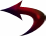 Канчатак  -ы
пішацца калі аснова назоўніка заканчваецца на ж ,ш, ч, дж, р, ц і гэтыя назоўнікі не абазначаюць людзей
Н.    вуж, дождж
М.   (аб) вужы, (аб) дажджы
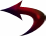